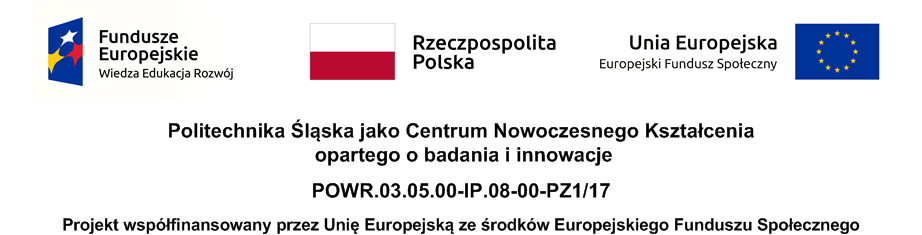 Computer Programming


Faculty of Automatic Control, Electronics, and Computer Science, Informatics, 1st cycle of higher education
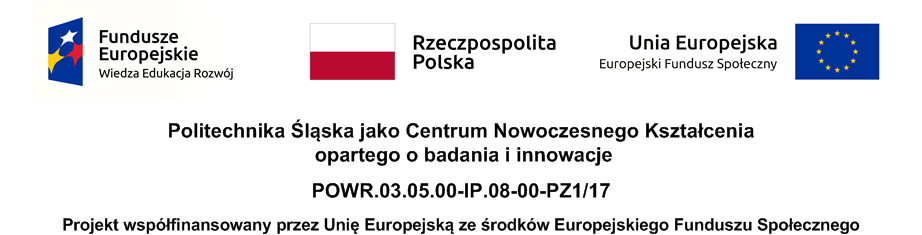 Lecture: Selected non object-oriented C++ extensions


Roman Starosolski, PhD, D.Sc., Assoc. Prof.
Hello World!
#include <iostream>
using namespace std;

int main()
{
	cout << "Hello World!";
}
Namespaces
Namespace – what’s this?

namespace

When do we need a namespace?
#include <iostream>
using namespace std;

int main()
{
	cout << "Hello World!";
}
Namespaces - using
namespace mine
{
	void printf(int);
	class file;
	void fprintf(const file &, int);
}

mine::printf(44);
mine::file infile;
fprintf(infile, 31415323);// if at least one function argument
			// comes from the „mine” namespace, then the 
			// function fprintf() is looked for in this 
			// namespace first (Koenig search rule)
Namespaces - using
Any given name (or all the names) may be moved from a namespace scope to the global (or local) scope
using mine::file;
using namespace mine;

Avoid using using in header files!
why?
use the scope operator instead.

Namespaces may be extended/joined
in a single source file
in many files
Namespaces – std::
The C++ standard library is defined in the std:: namespace.
stream classes
string classes
STL
(but not the C library, that together with C++ standard library constitute the C++ language library – see lecture on overview of C++ libraries)

Standard extensions of library header files
C++ language library uses filenames without extensions
interesting fact: „*.hpp” and „*.hxx” are obsolete 
„*.h” still commonly used for user and third-party libraries
Namespaces – std::
Usual declarations at the begining of C++ source

#include <iostream>	// and/or other library headers
#include ”mylib.h”		// header for this file (mylib.cpp)
					// and other needed own headers
using namespace std;	// no explicit scope std:: needed 
					// in the reminder of this file

Usual declarations at the begining of C++ header

#include <iostream>	// and/or other library headers
#include ”someheader.h”	// and/or for other needed own
					// headers
					// in this header the scope std:: is 
					// required
Standard input and output
Stream I/O operators are not as error-prone as functions from <stdio.h> (vide scanf ())

You can use C++ <iostream> operators with C functions from <stdio.h> (there are synchronization functions), but it is recommended to use C ++ streams only

Streams

istream cin; 	//stdin, buffered
ostream cout;	//stdout, buffered
ostream cerr;	//stderr, not buffered
				//by default outputs to console
ostream clog;	//no C equivalent, buffered
			 	//by default outputs to console
Comments
/*	C-style comment, valid also in C++,
 	may be several lines long                */

// C++ one line comment 
// ends with End Of Line

#if 0
	We may still use the preprocessor to comment
	out large blocks of source code
#endif
Comments
/*	use C or C++ comments
	for several lines long
	comments */
// but do not mix them !!!


void foo()	// here: C++ comments
{
 	return; 	// they are more convenient
}
goto
more restrictions than in C :
allowed only inside the block
the jump can not omit initialization
avoiding goto is strongly recommended
goto
a:			 // label not allowed outside of block
 	int foo()
 	{
b:
 		goto b;	// from this place, formally
 			// we can jump only to b:
 		int i = 7;
c:
 		return i;
 	}
d:

void foofoo()
{
 	e:
	return;
}
Types
strong type control (compared to C) - to allow error checking
there is no automatic conversion from void * to other pointer types
automatic conversion of types - when it does not lead to ambiguity
whenever possible, conversion is performed without loss of precision/information (not guaranteed for all conversions: char / short / int / long / single / float / double / signed / unsigned)
Types: casting
C++ cast operators for replacing explicit C-style cast

	static_cast <type-id> (expression)
	dynamic_cast <type-id> (expression)
	reinterpret_cast <type-id> (expression)
unsigned adress = reinterpret_cast<unsigned int>(ptr);
	const_cast <type-id> (expression)

these are 4 operators and 4 C++ keywords
designed to allow more control at the level of compilation and code execution of the code w.r.t. (error-prone) C cast
they let to express the intention of the programmer
we will discuss them in detail later
Types
when the type is not specified, int is assumed
unsigned u;	// unsigned int
const a;	// const int
static and;	// static int

it is recommended to explicitly specify the int type
Types: auto
Old meaning from C language (automatic storage class) does not apply since the C++11 standard!
New meaning - the type is to be determined by the compiler based on the initialization expression
auto pi = 3.141592; // double
Especially useful for complex types and generic programming - we will discuss the details later
Types: enum
enum numbers { ZERO, ONE, FIVE = 5, SIX };
"Numbers" is an optional name for the new type
automatic conversion from enum to int

Why enum is not popular?

enum class Color :char { Red, Green };
"Strong enum" explicit base type (must be integer)
values only in the scope of enumeration Color::Red
no automatic conversion from strong enum
Types: references
Reference to type T: 
T&

void increment_p(int * pi)
{
	(*pi)++;
}

void increment_r(int & ri)
{
	ri++;
}
int main()
{
	int i = 1;
	increment_p(&i);
	increment_r(i);
}
Types: references
References can be misleading
use with caution the function that modifies its arguments
Use references when you really do need them
for saving memory
for saving time
to return objects that will be processed further
Use const references (optimization, security)
R-value references will be discussed later
Types: constexpr
constexpr is a generalized const expression
With constexpr we declare, that during the compilation
for variables/objects: the variable can be determined in this way (otherwise an error is reported), it is const, it can be stored in the compiler tables and not in the memory
for functions: the function is simple (... single return with the expression, no declaration of variables), if the arguments will be known during compilation, then the result of the function will be known as well
for constructors: as a function, if the constructor arguments will be known during compilation, then the entire object created as well
Types: constexpr
Examples from C++11 FAQ by Bjarne Stroustrup

enum Flags { good = 0, fail = 1, bad = 2, eof = 4 };

constexpr int x1 = bad | eof;		// ok

void f(Flags f3)
{
	constexpr int x2 = bad | f3; 	// error: can't evaluate 
						// at compile time
	int x3 = bad | f3; 			// ok
}
Types: constexpr
enum Flags { good = 0, fail = 1, bad = 2, eof = 4 };

constexpr int operator|(Flags f1, Flags f2)
{
	return Flags(int(f1) | int(f2));
}

void f(Flags x)
{
switch (x) {
case bad:         /* ... */ break;
case eof:         /* ... */ break;
case bad | eof:   /* ... */ break;
default:          /* ... */ break;
	 }
}
Functions: prototypes
C++ requires function prototypes !!!(return value, name, arguments)

#include „foo_prototypes.h”

void foo();

void foo() {};
Functions: inline
inline int sum(int a, int b)
{
 	return a + b;
}

inline replaces macrodefinitions
inline is just a recommendation for the compiler
inline expansion is performed automatically by compiler
the inline function has no address
Functions: overloading
many functions with the same name, OK. in C++

int f(int, int);
int f(int);
int f(long);
Functions: overloading
The parameters of the overloaded function must differ,
The return type is not used in overloaded function resolution, it is important when the function is called

int f(int, int); int f(int); int f(long); // OK
 
// int f(int); double f(int); ERROR

int ff(int); int ff(double); // OK.
// ff(1L)    ERROR! ambiguity
// void *p=ff(1) ERROR! return type mismatch
Functions: overloaded function resolution
Rules of resolution 
no more than one conversion per argument
pick the lowest matching level, ambiguity is an error

exact match (no conversion, but table to pointer, function to pointer, T to const T)
promotions (int to long, char to int, unsigned to long unsigned, float to double, etc.)
standard conversions (unsigned int ↔ int, int ↔ double, derived * to base *)
user defined conversions
variable argument list (…)
Functions: overloaded function resolution
int f(int);
double f(double)
void f();

int i1 = f(1); 	// OK
int i2 = f(1.0); 	// OK, call to f(double),
				// return val. converted to int

//int i3=f(„Hi”); ERROR! there’s no conversion from
//			     char * to int or to double
Functions: overloading
a convenient extension of implicit (automatic) and explicit conversions

int cmp(double a, double b)
{
 	return a-b;
}

int cmp(char *a, char *b)
{
 	return strcmp(a, b);
}
Functions: overloading
we still benefit from implicit conversions

cmp(1, 2);	//OK., conversion will be done prior to 
			//calling cmp(double a, double b)

we may improve the code performance

int cmp(int a, int b)// no cmp(1, 2) without conversion
{
 	return a-b;
}
Functions: default arguments
void line(int len, char c = '*')
{
 	for (int i = 0; i<len; i++)
 	cout << c;
}

now this: 	line(x);
	means:	line(x, '*');

and this: 	line(x, 'o');
	is:		line(x, 'o');
Functions: default arguments
int fun(int i1, int i2 = 20, int i3 = 30);

after the first default parameter all subsequent ones must be the default
specifying the default value of the argument will not cause the function to be overloaded
			&fun(int) == &fun(int, int)

but we can independently use overloading: 
	int fun(char c);
defaults may be defined only once
in prototype or in definition
	
Define overloads in a header file!
Functions: variable argument list
in C we wrote:
 		int printf(char *, ...);

C++ is simpler:
 		int printf(char * ...);
 		// the comma may be omitted before „...”, 
 		// but only if the variable preceeding „...”
 		// has no default value.
		
C++ is even simpler:
 functions can be overloaded

C++ is even simpler:
 you can define function templates and variadic function templates
Functions: other extensions
Non object oriented extensions useful primarily in generic and object oriented and programming, we will discuss them later
alternative function syntax

template<class T, class U>
auto mul(T x, U y) -> decltype(x*y)
{
 	return x*y;
}

lambda functions

[&v](int a, int b){ return v[a].name < v[b].name; }
Memory management: reminder
allocating memory: operator new
syntax: new Type; 	int * pi = new int;  // pi = (int*)malloc(sizeof(int))

deallocating: operator delete
syntax: delete pointer; delete pi;		// operator delete does not change pi
	delete nullptr;	//allowed, does not delete anything	
Note: NULL (pre-C++11) was replaced by nullptr
Memory management: arrays
Allocating arrays (vectors)
 		int * pai = new int[x];
 		delete[] pai;
 		
the programmer decides which version of the delete operator to use (the compiler will not check and warn)

multidimensional arrays:
		int *pmai = new int[x][20][30]
 		// all dimensions, but the first one have to
 		// be known at the compilation time
 		delete[] pmai;
Memory management
A function may be defined to be called in case of failed memory allocation:
		 set_new_handler(my_handler); //<new>

otherwise unsuccessful new returns nullptr
do not mix new/delete with malloc()/free()
Memory management: smart pointers
smart pointers

unique_ptr<type>
shared_ptr<type>
weak_ptr<type>
auto_ptr<type> //obsolete

they do not require freeing the allocated memory
we will discuss them later
Uniform initialization (initializer_list)
Uniform initialization syntax for containers, arrays, scalars …

	int tab[] = { 1, 2, 3, 4 }, x = { 3 }, y{ 4 };
	vector<string> = { "one", "two", "three", "four" };

You can use it to declare functions with a variable number of arguments

Done using the template : initializer_list<T_elem>
templates will be discussed them
Range for
Syntax
	
	for (variable : range)
		statement;

The range may be:
STL container, or something else with .begin() and .end()
array
string 
initializer_list
Range for
int main()
{
	char text[] = "Hello World!";

	for (auto &c : text)
		c = toupper(c);
	for (auto c : text)
		cout << c;
	cout << endl;
	for (const auto x : { 2, 0, 1, 6 }) cout << x;
		cout << endl;

	return 0;
}
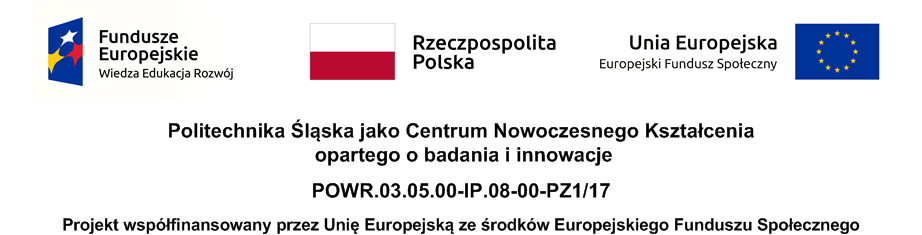 Thank you!


Next lecture: Paradigm of object-oriented programming
Lecture plan
Object-oriented programming in C++
Introduction
Selected non object-oriented C++ extensions
Paradigm of object-oriented programming
Constructor, destructor
Operator overloading
Inheritance
Virtual methods, polymorphism, RTTI
Multiple inheritance
Templates
Exception handling 
C++ libraries, the C++ standard library,
I/O stream library
Repetitio est mater studiorum
STL library
Strings